Overlapped Context Modeling Using Feature Mapping Functions in the Adaptive Arithmetic Coding Process for Lossless Encoding
Authors: Jian-Jiun Ding, Tzu-Jung Tseng
Graduate Institute of Communication Engineering, National Taiwan University, Taipei, Taiwan
Speaker: M11302223 葉丞峰
1
Outline
• Abstract
• Introduction
• Overall Process
• Experiments
• Conclusion
• References
2
Abstract
Context modeling plays a critical role in the adaptive arithmetic coding process.
However, the feature value around the border of the ranges of two adjacent contexts, its corresponding probability model can not be estimated accurately.
More than one contexts will be assigned for each input data by making the contexts overlapping.
High coding efficiency can be achieved.
3
Introduction
Adaptive arithmetic coding (AAC) is one of the advanced data compression algorithms.
The context modeling-based AAC (CAAC) is to assign the context according to the neighboring casual part and use different frequency tables, which reflect the probability distributions.
Coding efficiency can be achieved better.
4
Introduction
However, CAAC apply  hard criterions to classify the casual part into several classes.
And problem will happen if the casual part has the feature value near to the boundary between two contexts.
Increasing the number of contexts can not solve the problem by leading to fewer training data for each class.
e.g. Data -> Contexts -> Class
Data / Context    -> Class
1000/10             ->  100
1000/100           ->  10
5
Introduction
In this paper, contexts are overlapped with one more.
1  to  1    ->   1 to more
They assign data to be encoded into more than one contexts.
The probability model is constructed from the weighted combination of the frequency table of these overlapped contexts.
The weights is according to the distance. 
Larger distance means smaller weights.
6
Overall Process
A. Prediction of the current pixel values by LOCO-I.
LOCO-I (Low Complexity lossless compression for images)
Input image A
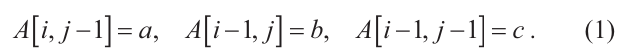 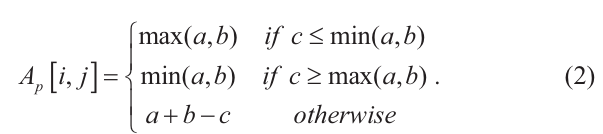 7
Overall Process
B. Features of the Surrounding Casual Part (Construct the context).
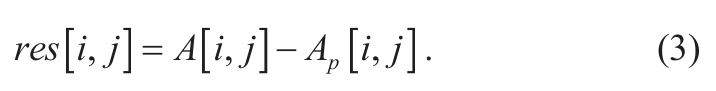 2. Feature1 is
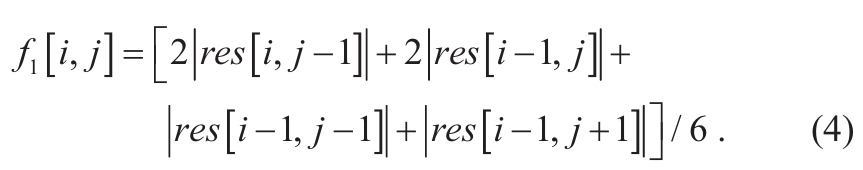 Weights 2 means they are closer to the current pixel.
8
Overall Process
B. Features of the Surrounding Casual Part (Construct the context).
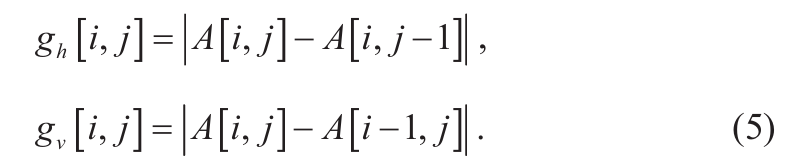 2. Feature2 is
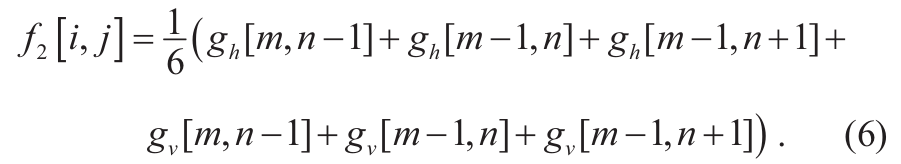 This is related to the smoothness of surrounding casual pixels.
9
Overall Process
B. Features of the Surrounding Casual Part (Construct the context).
Feature value of the surrounding casual part is determined from
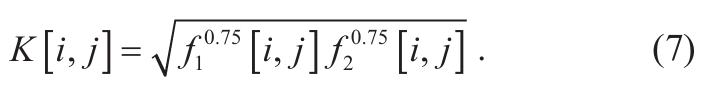 10
Overall Process
C. Overlapped-range Context Assignment Method
They assign the input more  than one contexts.
1.T  is the number of contexts
2. ovp is the allowed number of overlapped contexts.
3. The context value mapping function is
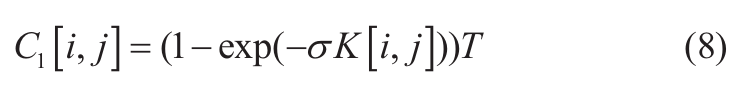 11
Overall Process
C. Overlapped-range Context Assignment Method
T  is 100
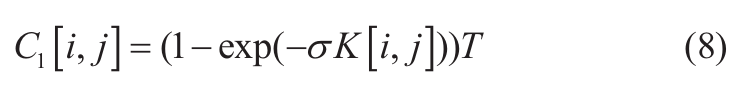 ovp is 20
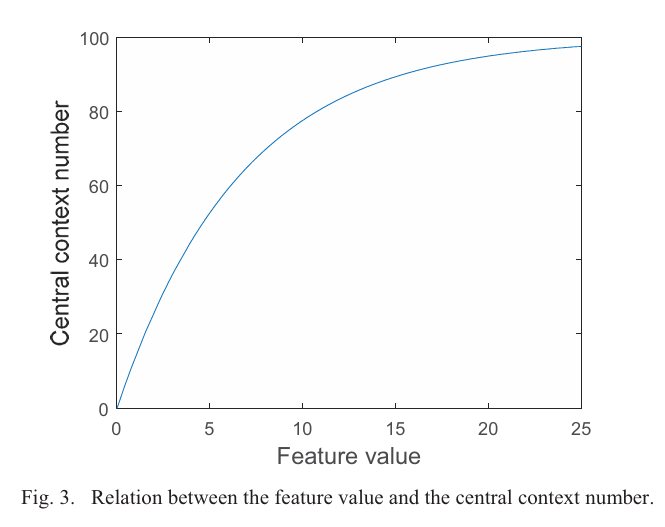 12
Overall Process
C. Overlapped-range Context Assignment Method
The range of number of Contexts is
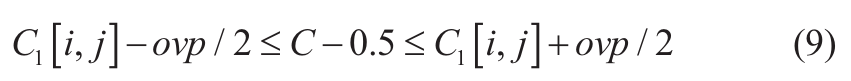 From (8) and (9) , we can see that 
The range of the Feature value is
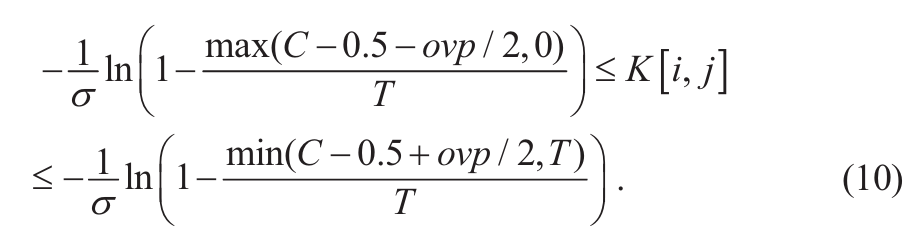 13
Overall Process
C. Overlapped-range Context Assignment Method
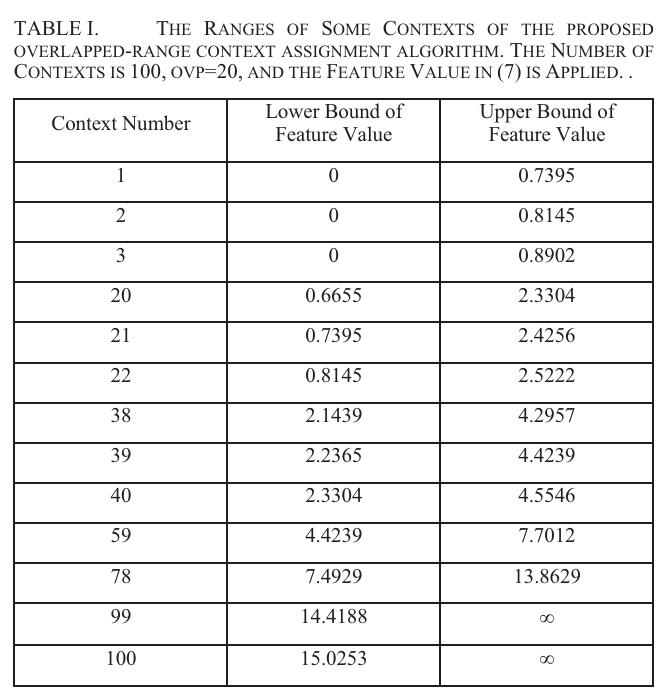 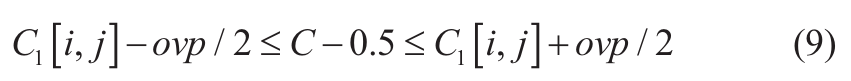 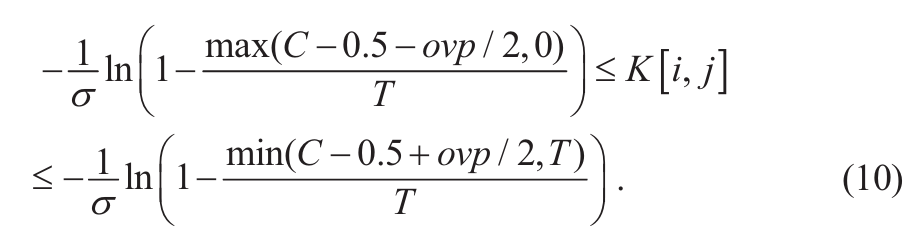 14
Overall Process
D. Probability Model Construction and Frequency Table Adjustment by Weight Functions
Probability model from single frequency table.
Probability model from a weight function to perform weighted linear combination on the  frequency tables of multiple contexts.
1. The weight functions for the Context is
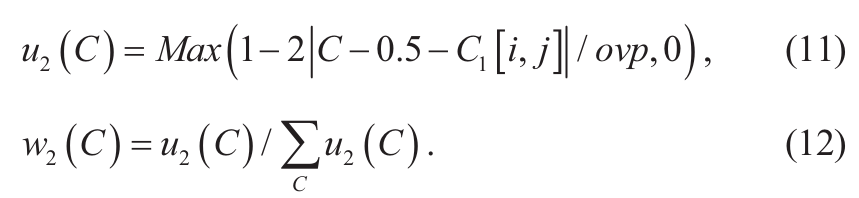 15
Overall Process
D. Probability Model Construction and Frequency Table Adjustment by Weight Functions
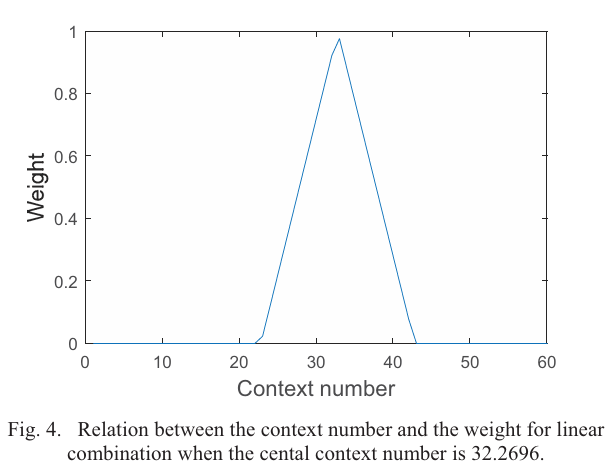 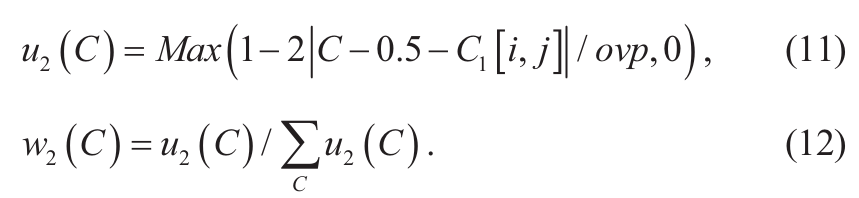 16
Overall Process
D. Probability Model Construction and Frequency Table Adjustment by Weight Functions
2. Frequency model is
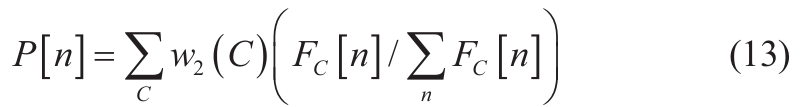 3. Applying the frequency model to adjust the coding range [L, H]:
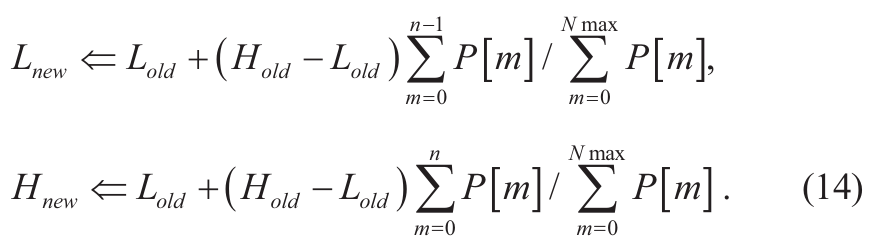 17
Overall Process
D. Probability Model Construction and Frequency Table Adjustment by Weight Functions
After adjusting the coding length, they adjust the frequency table whose range is overlapped
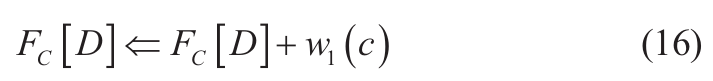 where
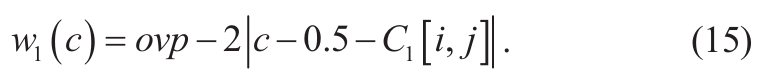 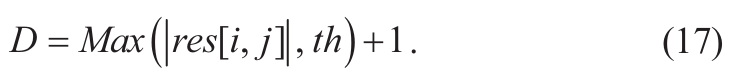 18
Overall Process
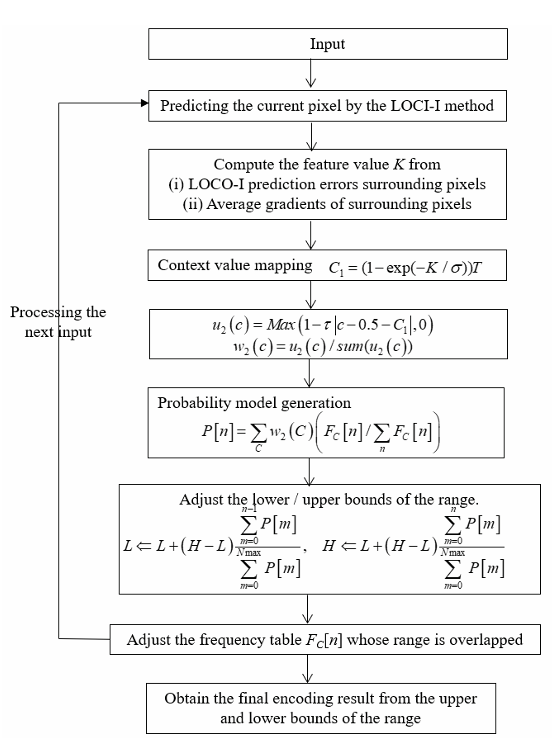 19
Experiments
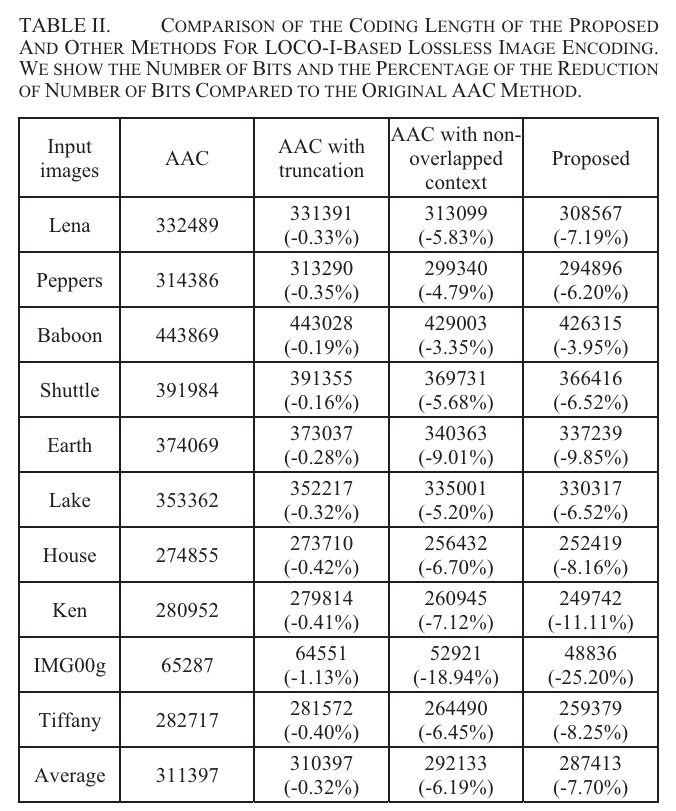 Even they apply  much advanced way for lossless image compression, the encoding time Is only 1.09 second when using Matlab and executed on a notebook.
20
Conclusion
An advanced algorithm for context assignment in the CAAC process for LOCO-I is proposed in this paper.
They assign the input into more than one contexts and the ranges of the contexts overlap with one another.
A proper mapping function is designed to convert the characteristics of the casual part into a qualified feature value.
The coding efficiency of losses image encoding can be further improved and the proposed algorithm is beneficial for losses image compression.
21
References
[1]
J. -J. Ding and T. -J. Tseng, "Overlapped Context Modeling Using Feature Mapping Functions in the Adaptive Arithmetic Coding Process for Lossless Encoding," 2023 Sixth International Symposium on Computer, Consumer and Control (IS3C), Taichung, Taiwan, 2023, pp. 314-317, doi: 10.1109/IS3C57901.2023.00091. keywords: {Training;Adaptation models;Image coding;Computational modeling;Feature extraction;Data models;Frequency estimation;data compression;adaptive arithmetic coding;context modeling;probability model;lossless compression},
22